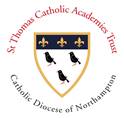 The Good Shepherd
Weekly Reflections 
21st April 2024
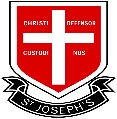 A reading from the Gospel of St John (10:11-18)
Jesus said: ‘I am the good shepherd: the good shepherd is one who lays down his life for his sheep. The hired man, since he is not the shepherd and the sheep do not belong to him, abandons the sheep and runs away as soon as he sees a wolf coming, and then the wolf attacks and scatters the sheep; this is because he is only a hired man and has no concern for the sheep. ‘I am the good shepherd; I know my own and my own know me, just as the Father knows me and I know the Father; and I lay down my life for my sheep. And there are other sheep I have that are not of this fold, and these I have to lead as well. They too will listen to my voice, and there will be only one flock, and one shepherd. ‘The Father loves me, because I lay down my life in order to take it up again. No one takes it from me; I lay it down of my own free will, and as it is in my power to lay it down, so it is in my power to take it up again; and this is the command I have been given by my Father.’
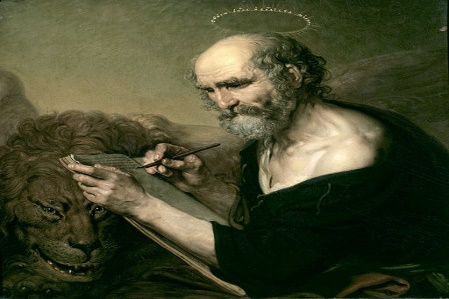 Day 1 
The image of sheep and shepherds are seen throughout the bible. Why do you think this is? What love does a shepherd have for his flock and why does he have this love?
Day 2 
Jesus, as the shepherd, has a love for his sheep. How did Jesus demonstrate his love for his flock?
Why do you think Jesus’s leadership is one of doing and self-sacrifice?
St Joseph’s Faith Walk and picnic 2024
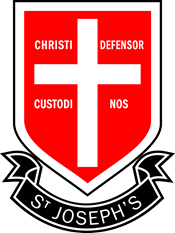 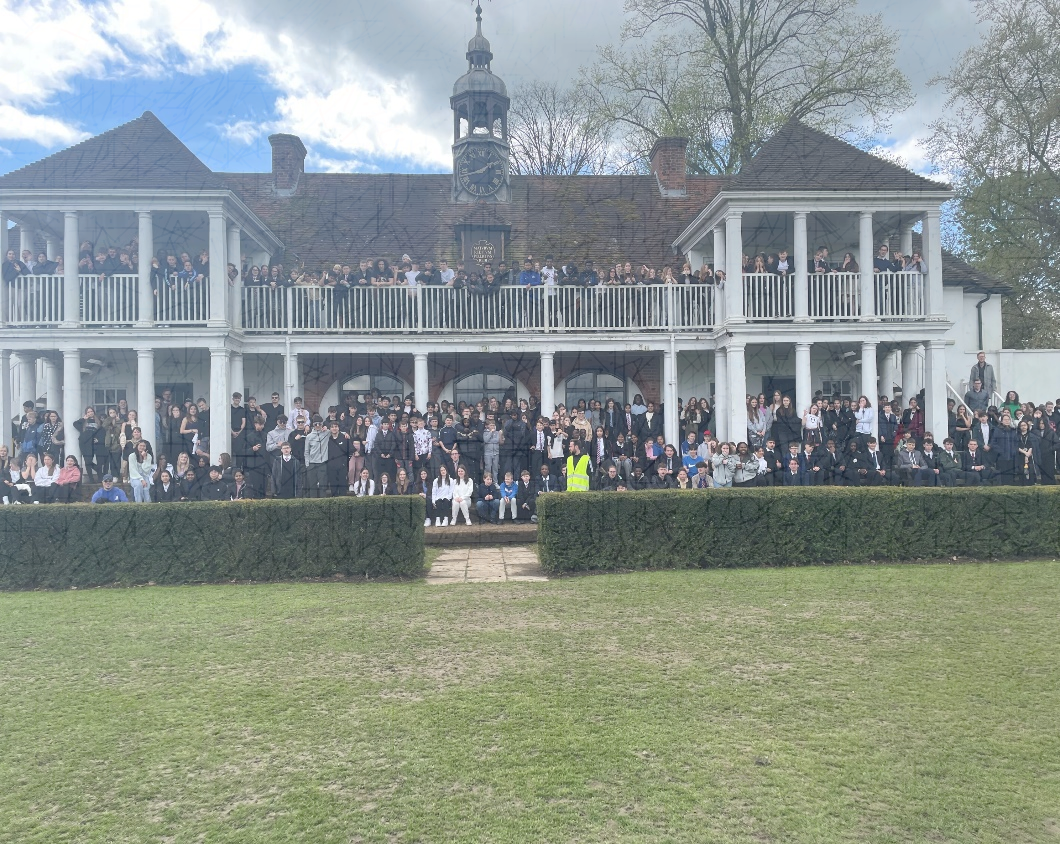 When – Wednesday 1st May 2024
Where to – Walking to Eton fields and back.
Outline of day:
Unlocking Belief In All
St Joseph’s Faith Walk and picnic 2024
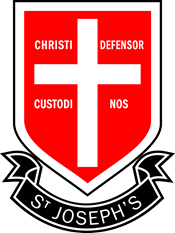 Why a Faith Walk?
A Faith Walk is designed to strengthen our faith and bring us together with others in our school community. It is best described as a planned walk to encourage continued spiritual growth in your personal relationship with Christ by seeing and living it through your relationship with others.
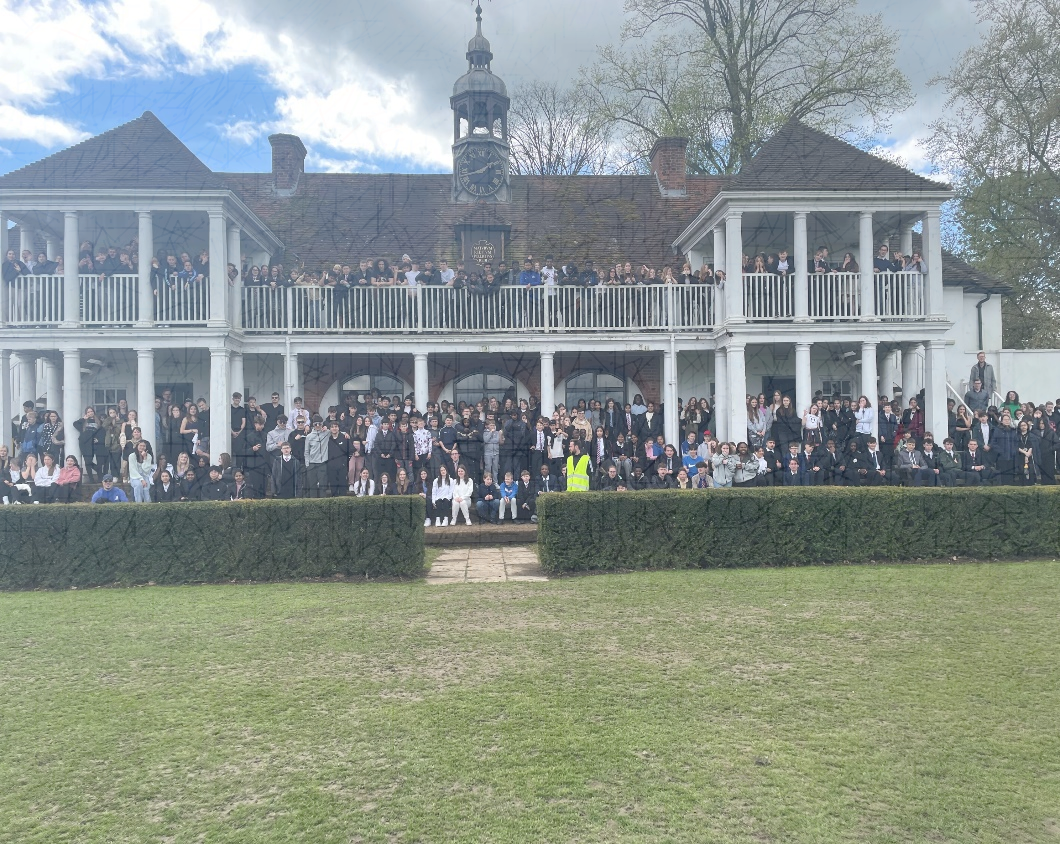 Unlocking Belief In All
St Joseph’s Faith Walk and picnic 2024
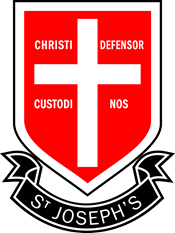 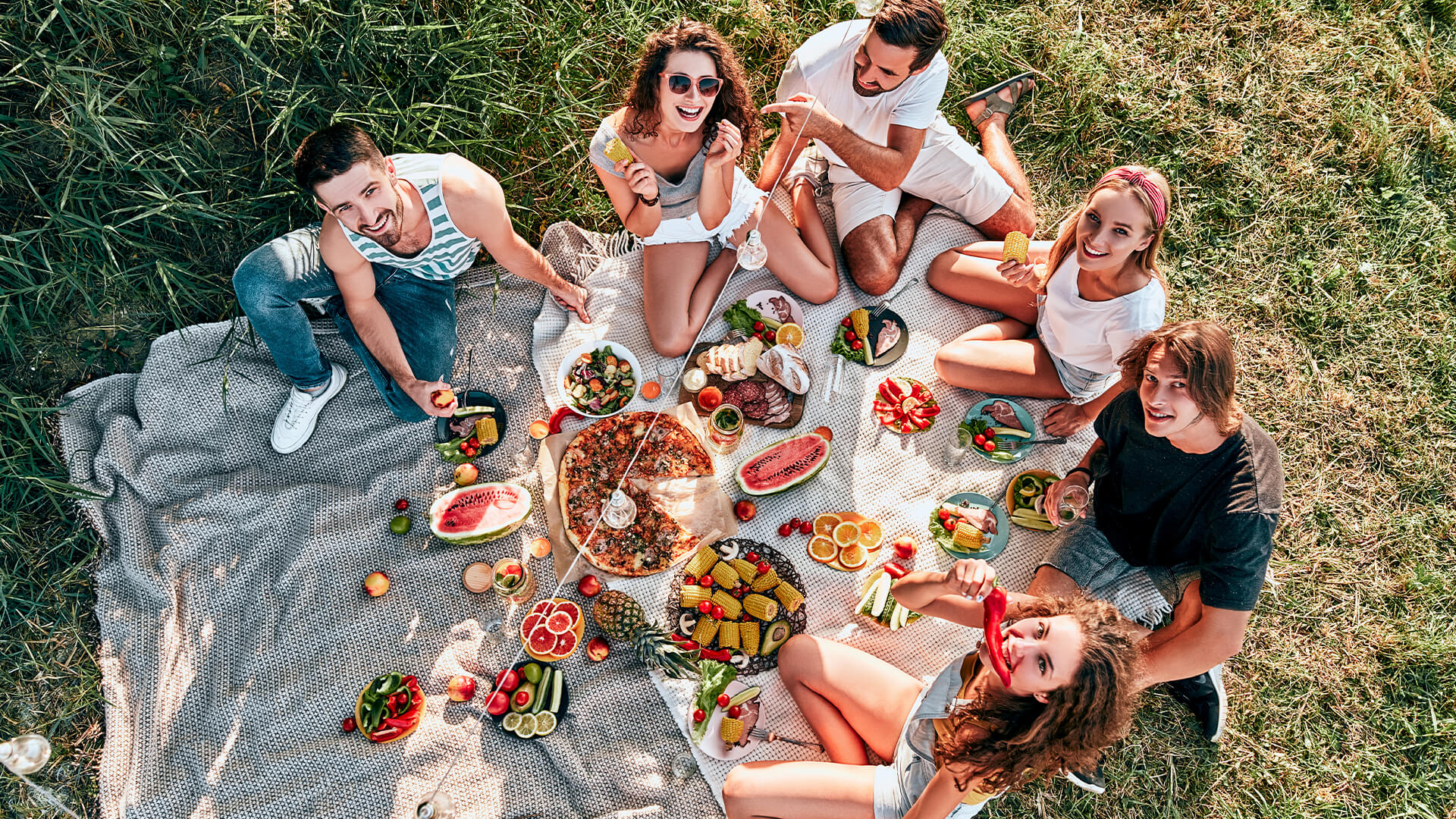 When we arrive to Eton all students will have the opportunity to have a picnic with their friends. We encourage all students to arrange with their friends a picnic to enjoy together. Arrange sandwiches, cakes, soft drinks and sweets to enjoy in Eton.
Unlocking Belief In All